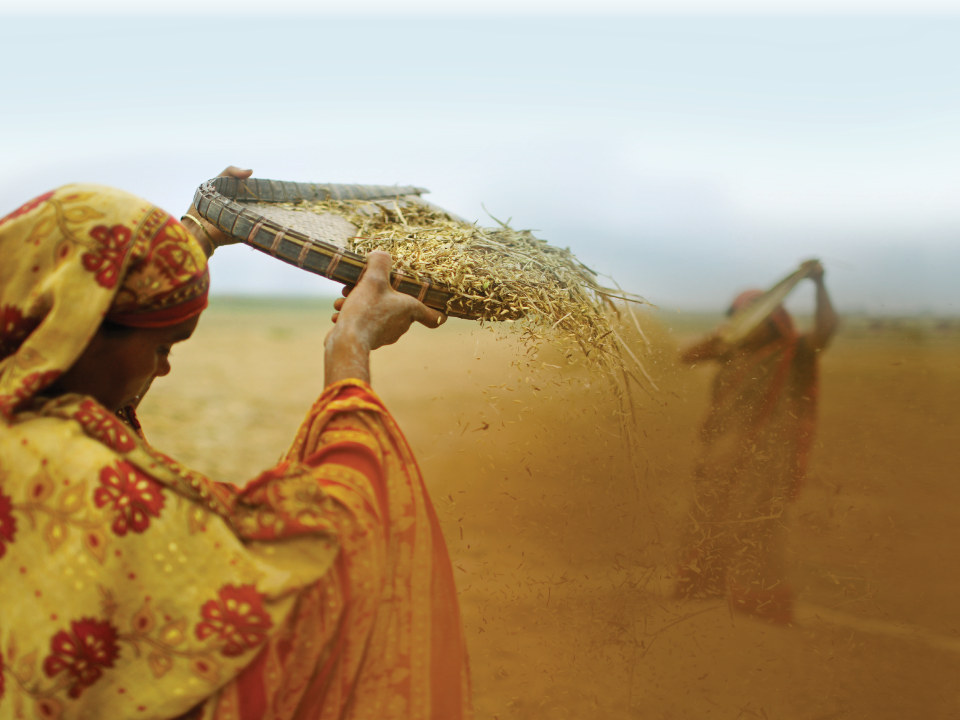 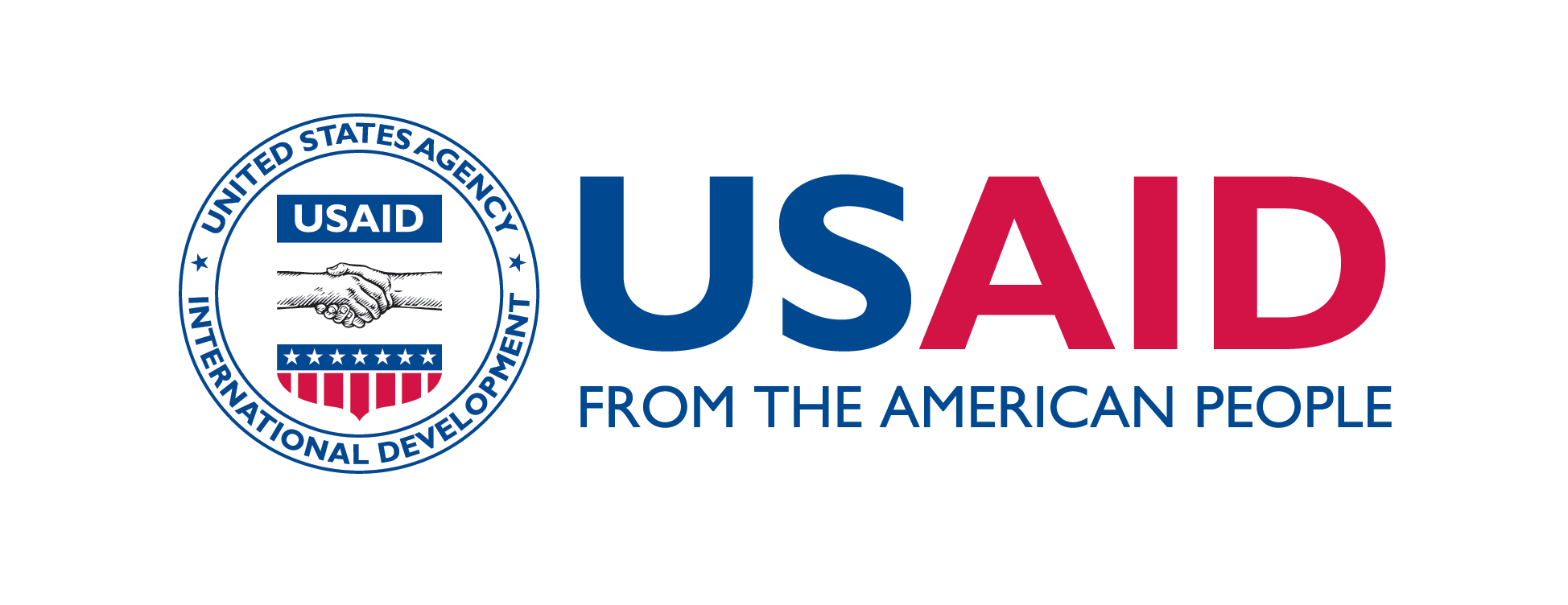 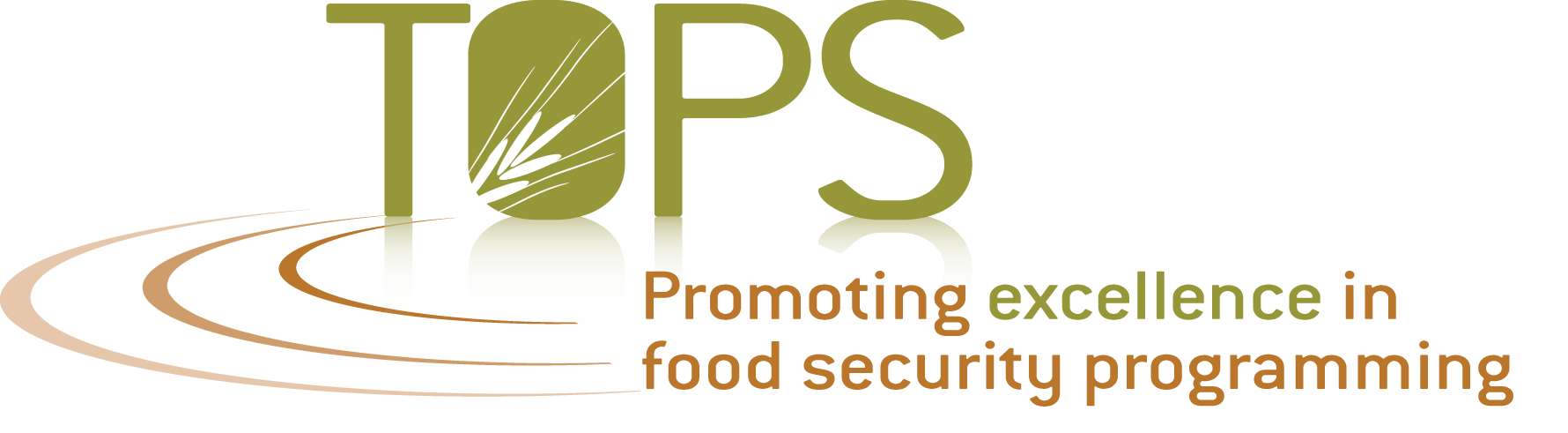 Increasing African Homestead Farming System Production and Productivity
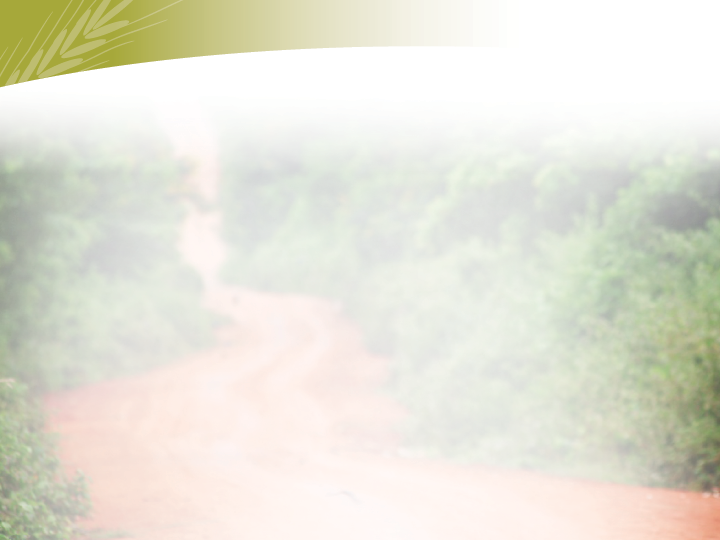 What is a Farming System?
Where a household (HH) lives, grows HH crops and raise their HH animals.
 Homestead management
 Access to input supply systems
 Gardening and tree cropping
 Field cropping systems
 Animal production systems
 Post harvest problems and          potential solutions
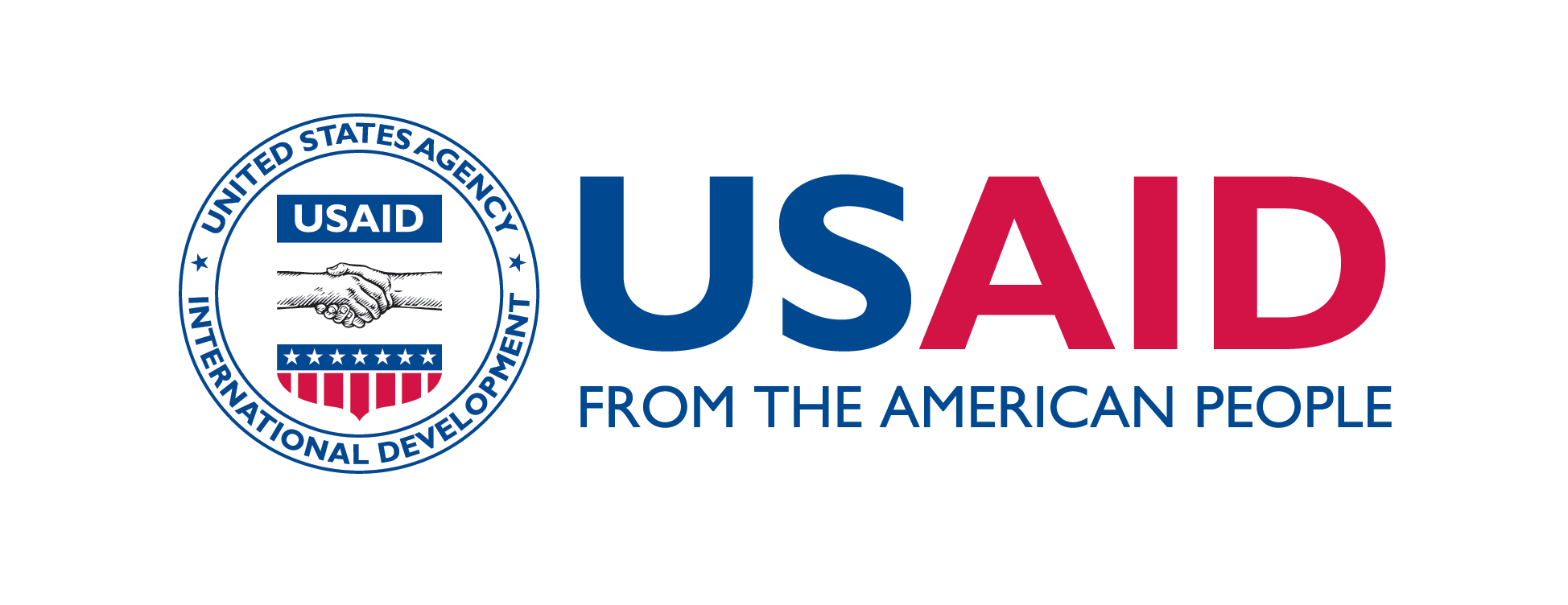 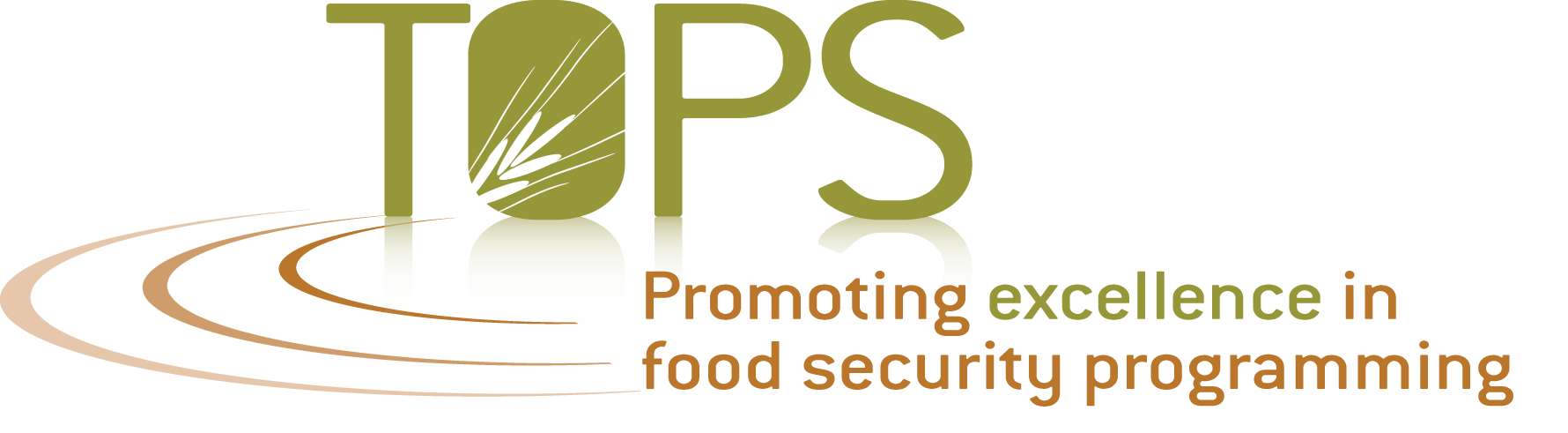 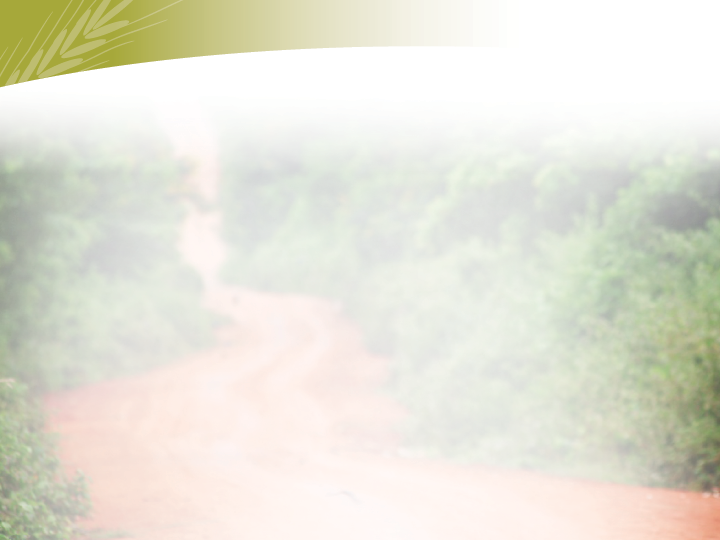 The Homestead Household
Household compound management
Early morning sweeping
Use of kitchen water/wastes
Use of animal manure
Tree planting
Gardening
Fencing
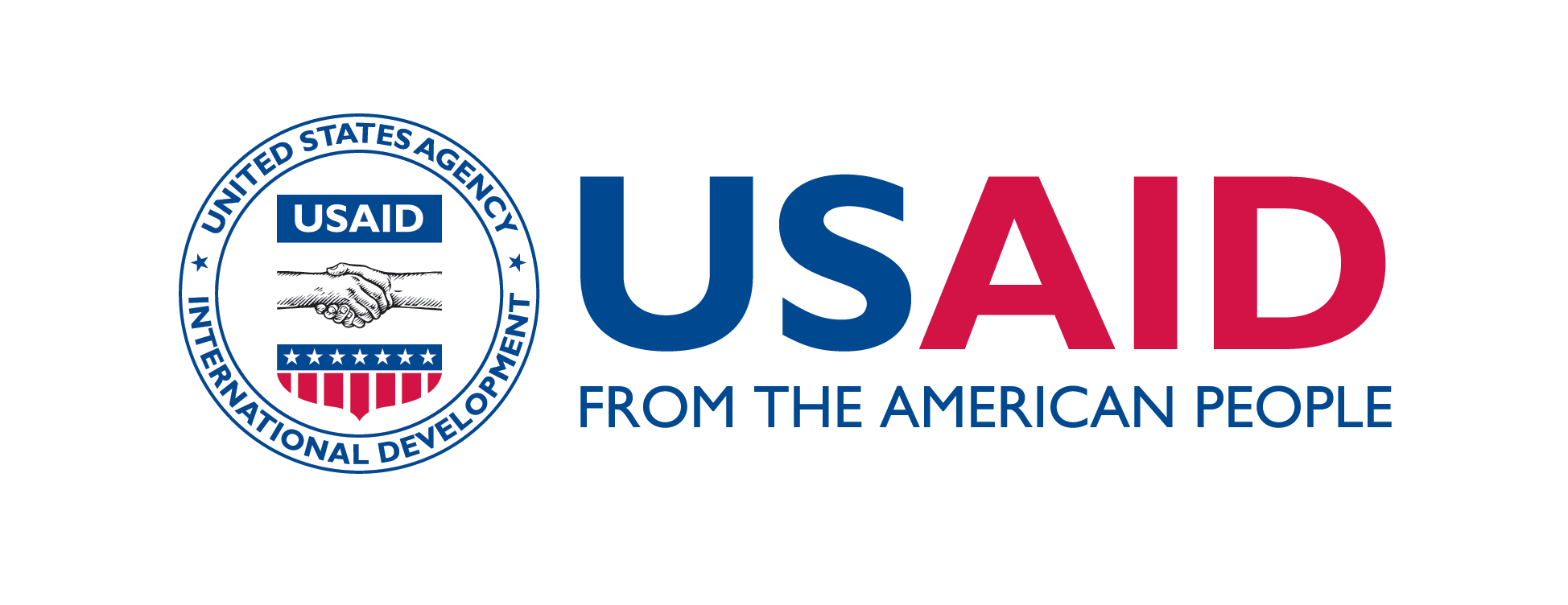 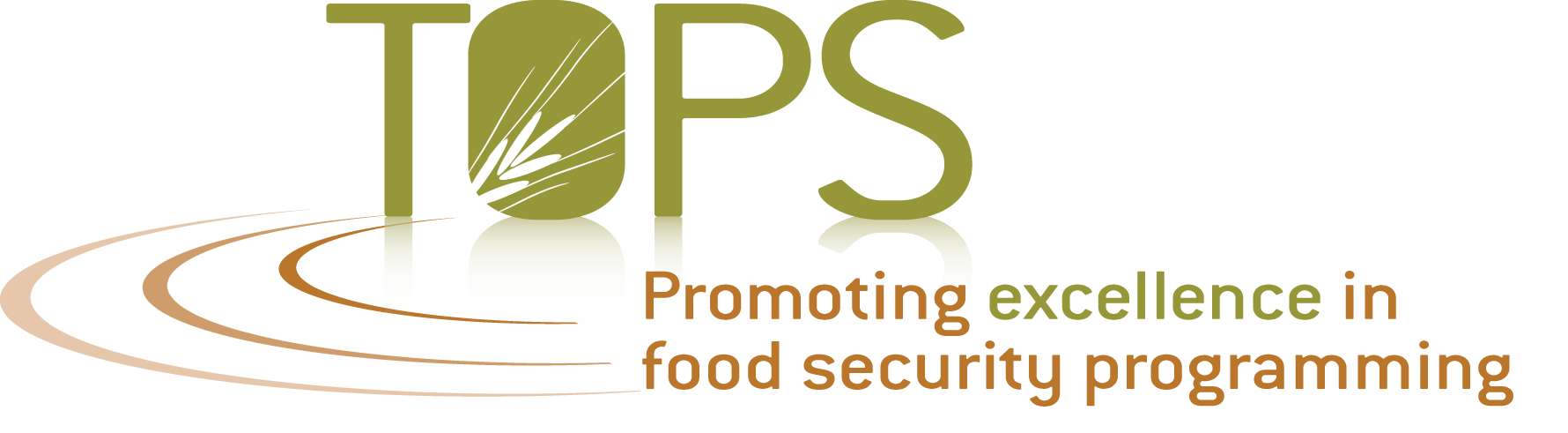 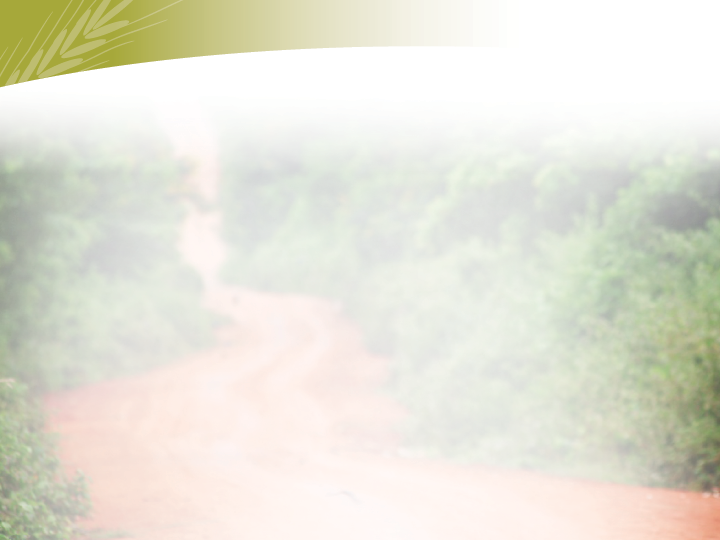 Agricultural Input Supply and Utilization
Seed and planting materials
 Tree nurseries (Moringa, fruit trees, etc.)
 Fertilizers – organic, inorganic
 Tools & animal traction/transport
 Animals for stocking & restocking
 Fencing materials
 Crop storage technologies
 Other???
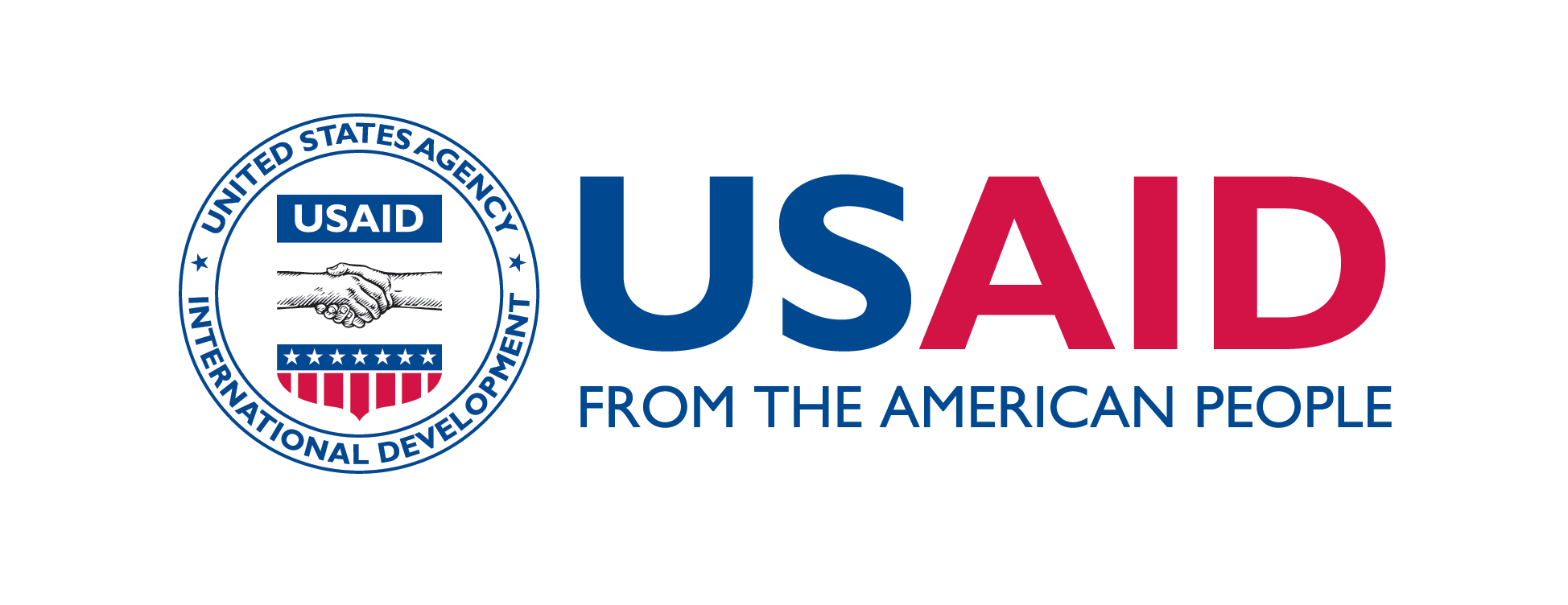 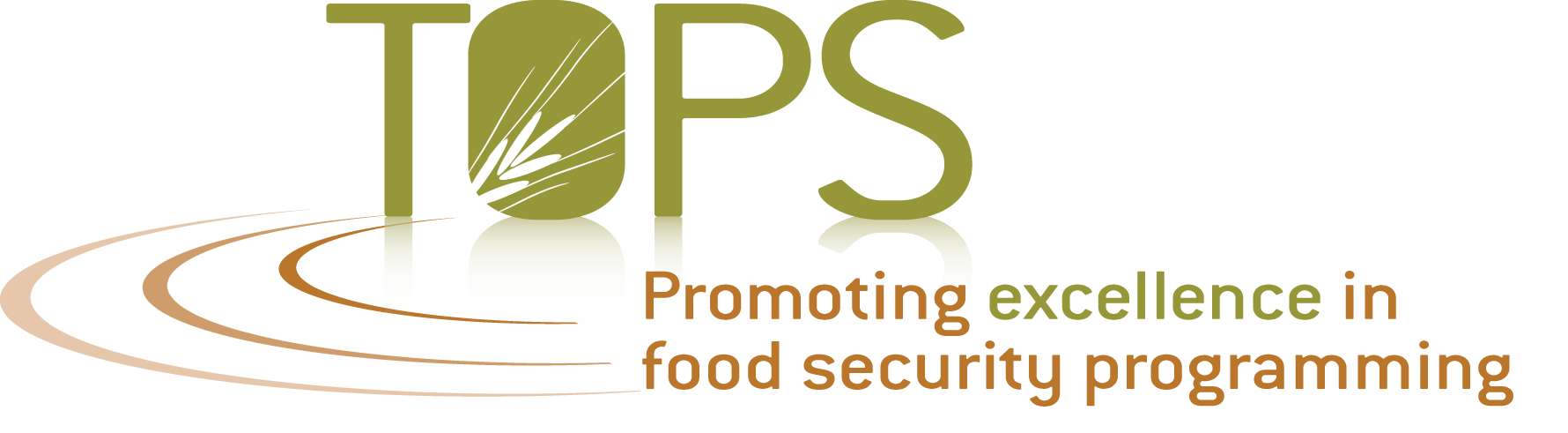 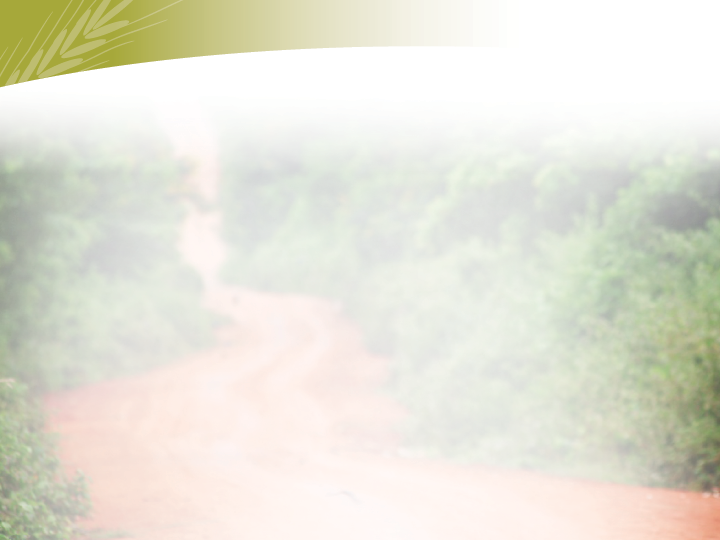 Gardening and Tree Cropping
Why have a garden in the HH compound?
Provides nutritious food
High value crops to market

 Why plant trees in the HH compound?
Trees grow as children grow
Multi-purpose uses
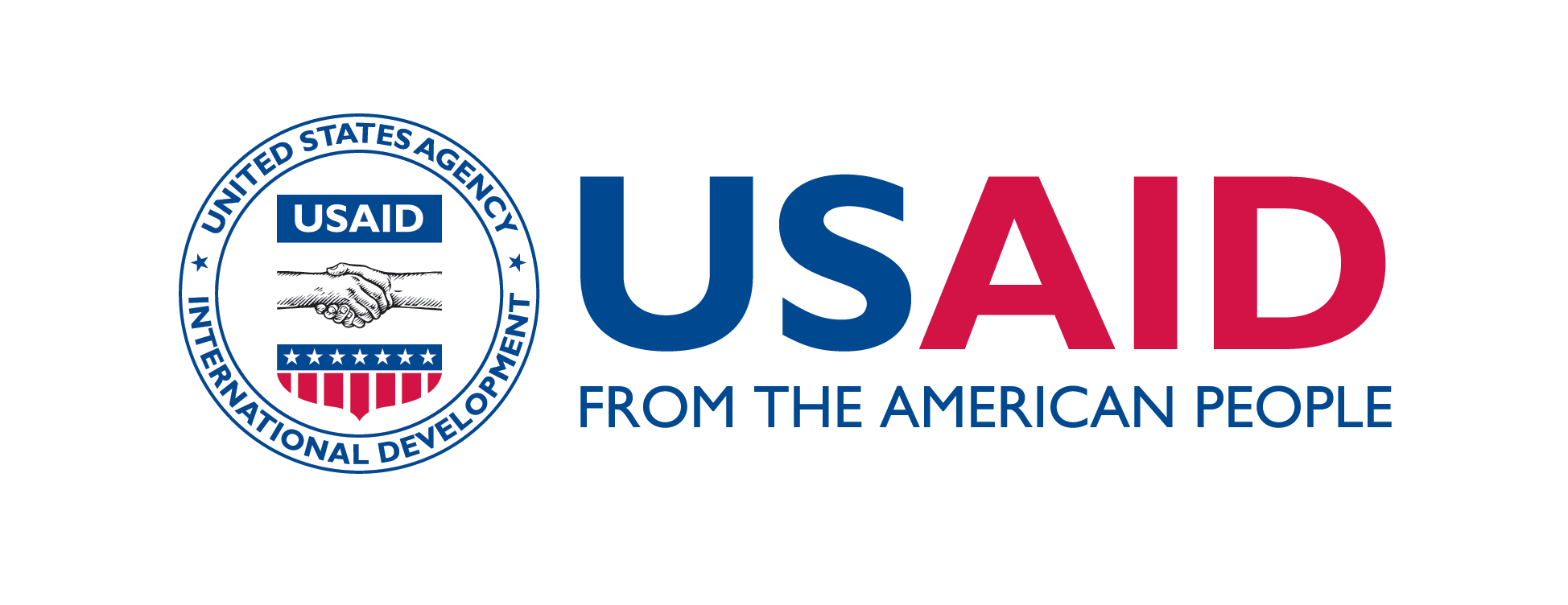 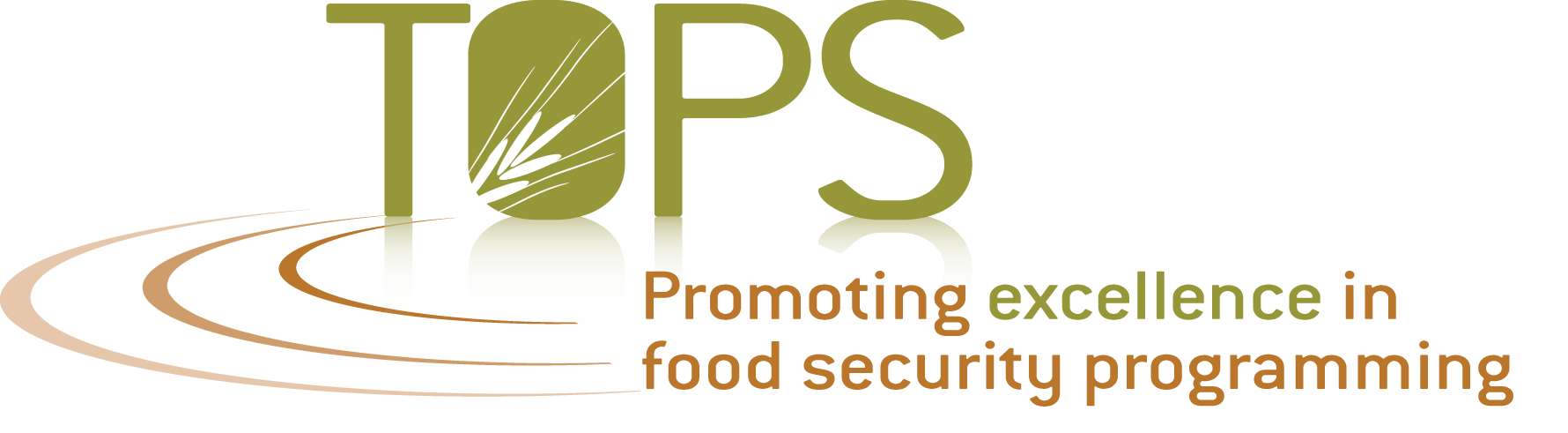 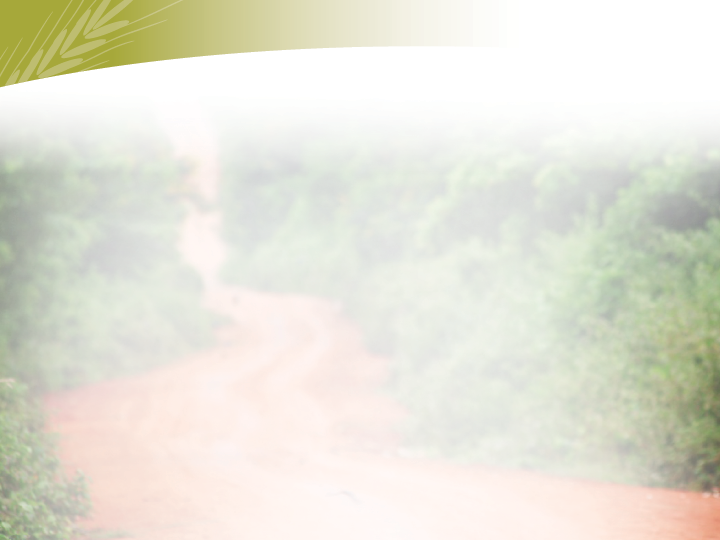 What are the best practices to intensify homestead agricultural productivity?
Intensify management of traditional farming systems
Increasing plant density per unit land area
Make best use of HH kitchen residues
 Better management of animals and manure
 Soil & water conservation practices
 Soil fertility enhancement practices
 Crop rotations with nitrogen fixing cover crops like Macuna
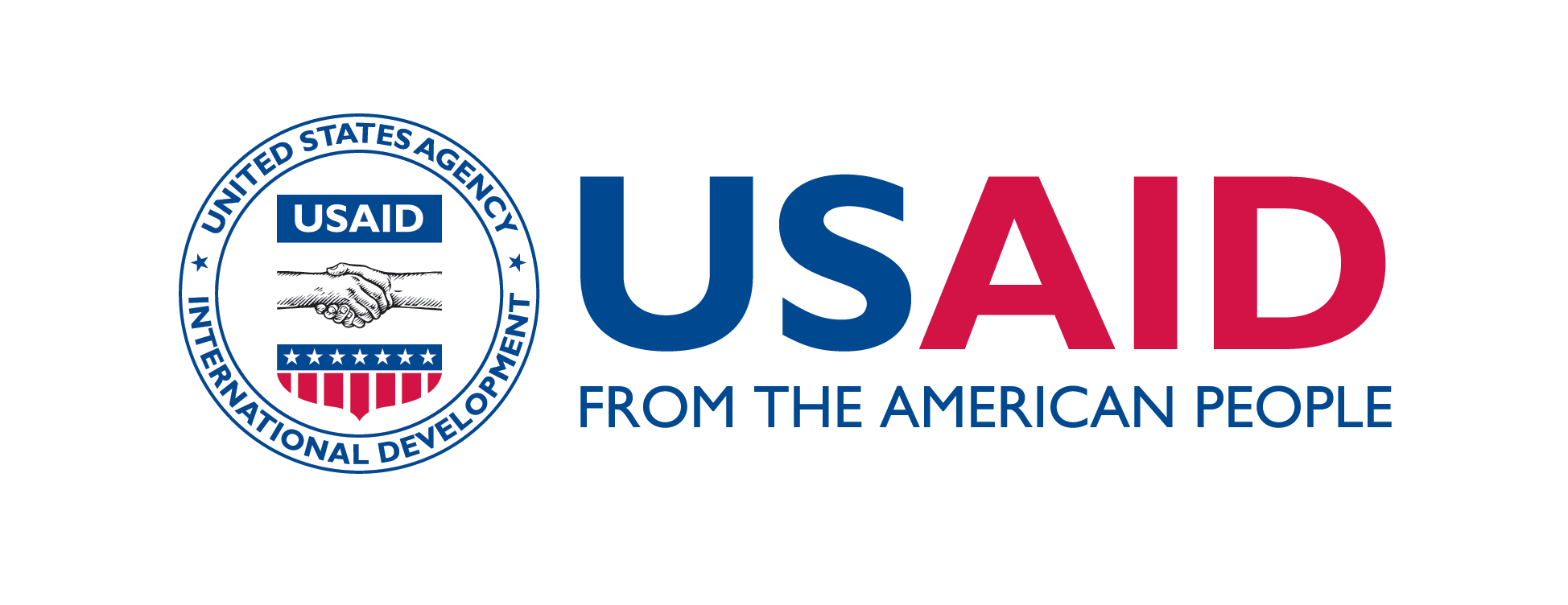 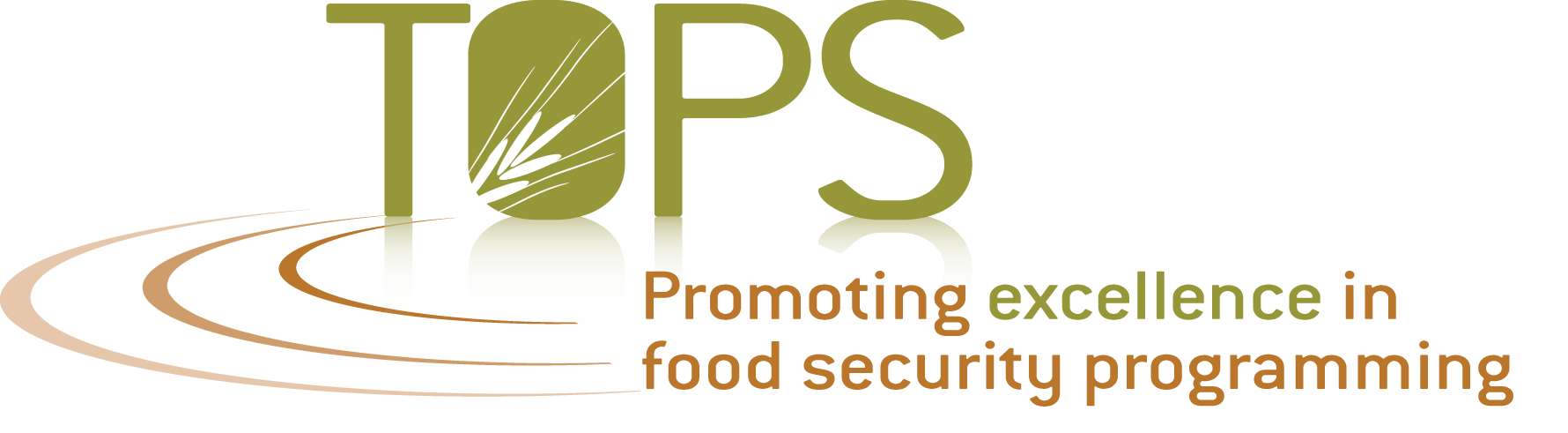 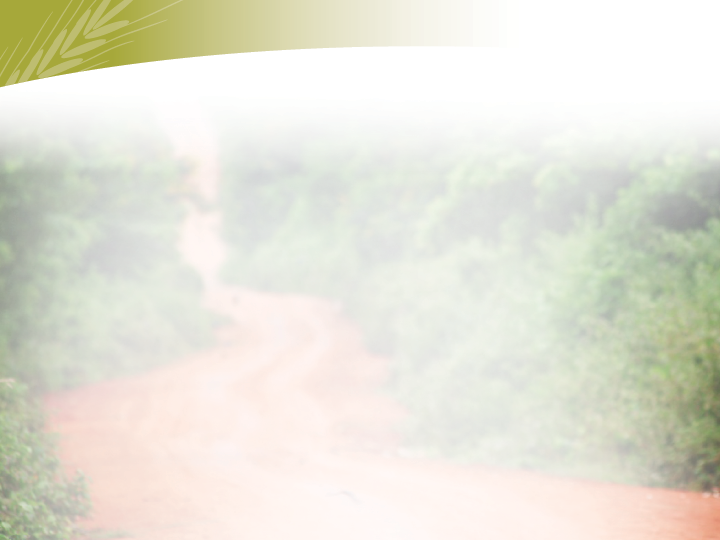 Diversify traditional homestead farming systems
Intercropping cereals & grain legumes
Root & tubers
Garden crops
Tree crops
Small ruminants
Poultry
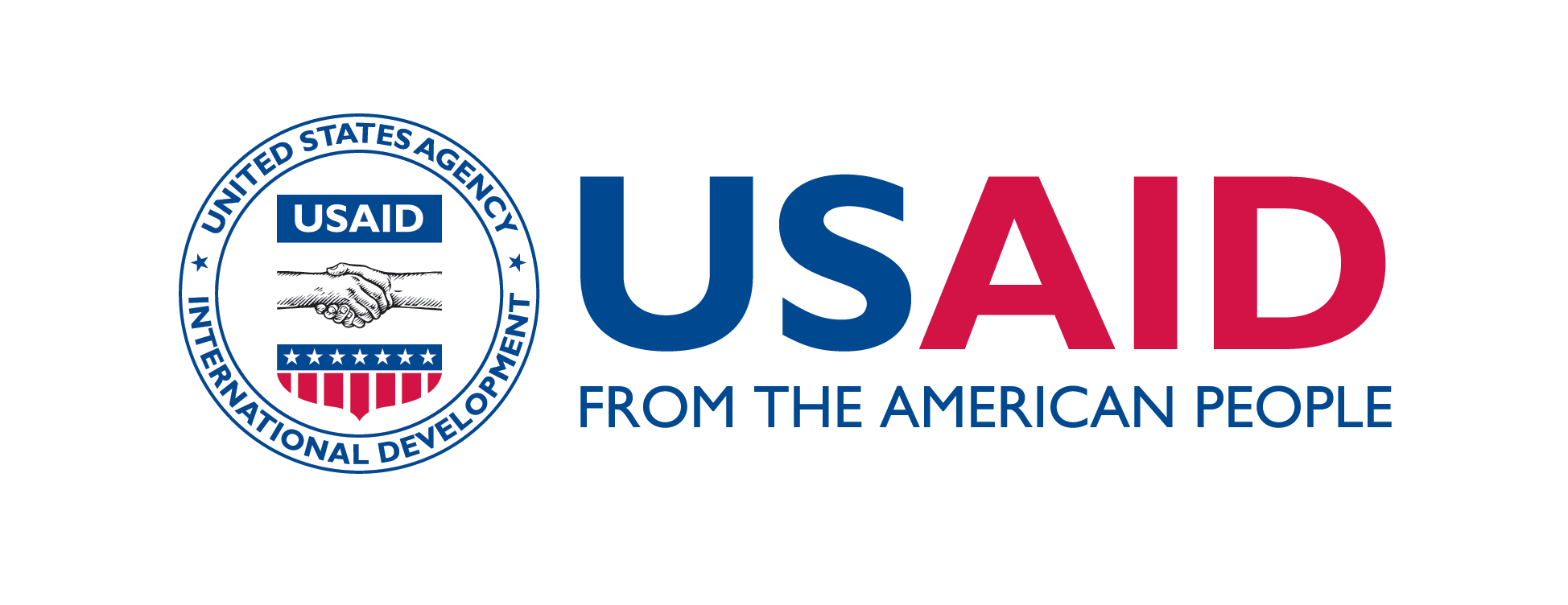 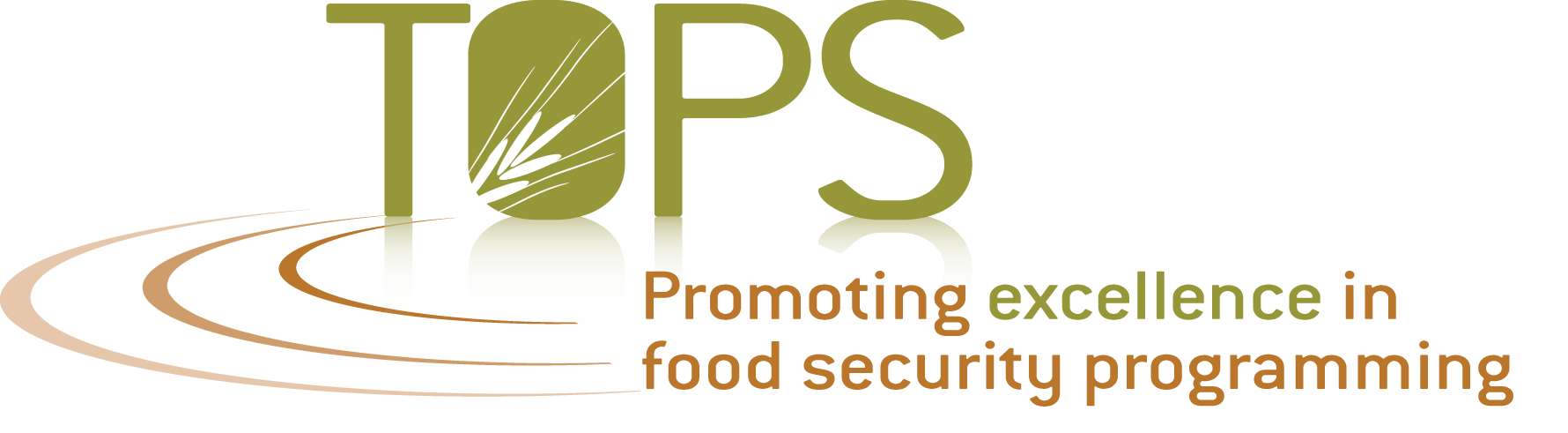 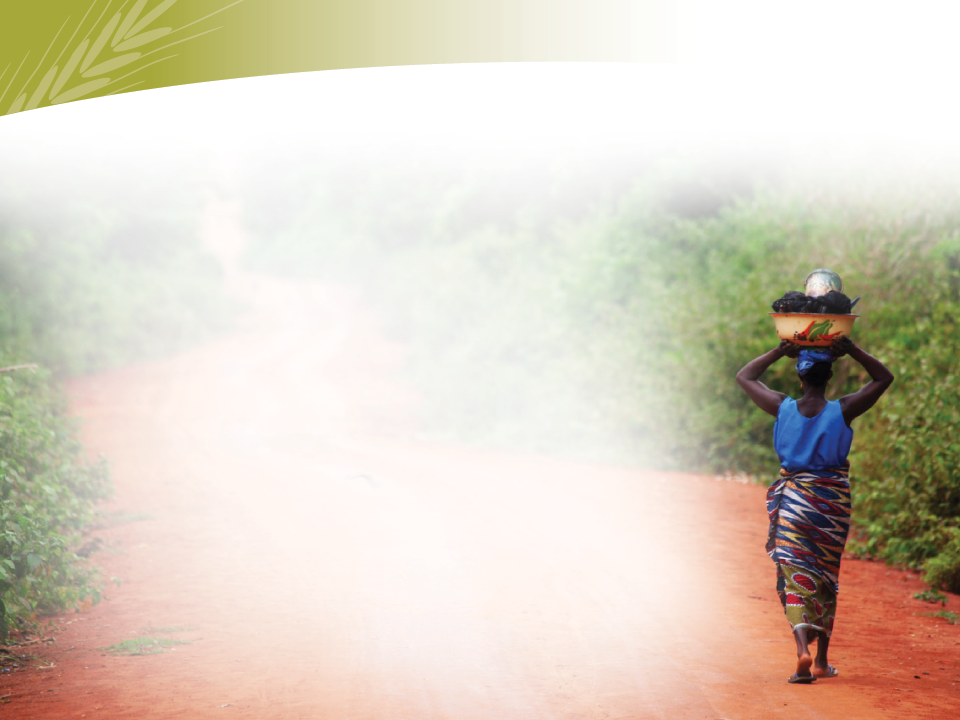 This presentation was made possible by the generous support of the American people through the United States Agency for International Development (USAID). The contents are the responsibility of Save the Children and do not necessarily reflect the views of USAID or the United States Government.
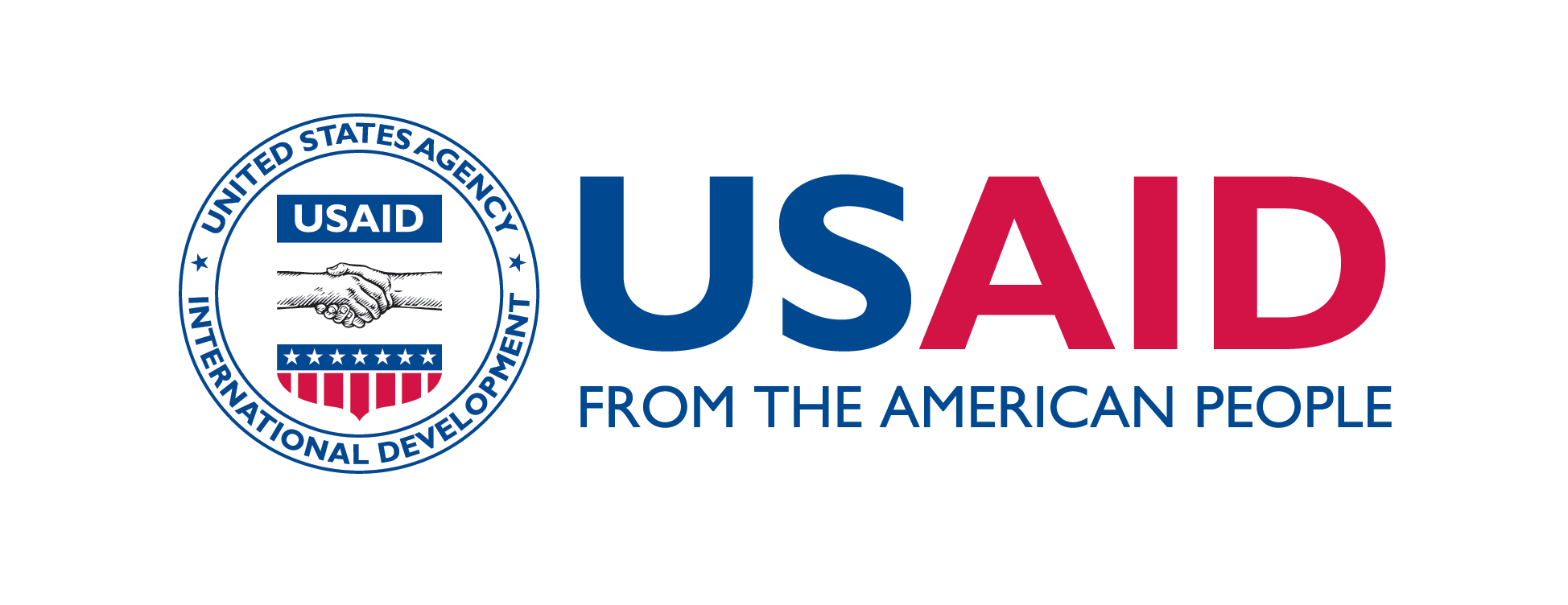 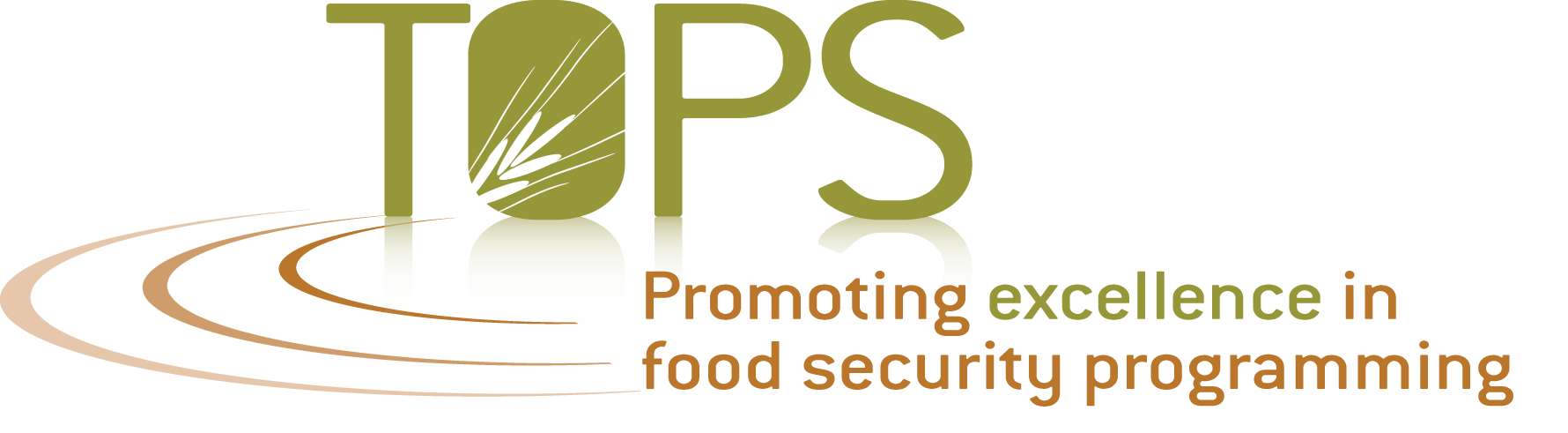